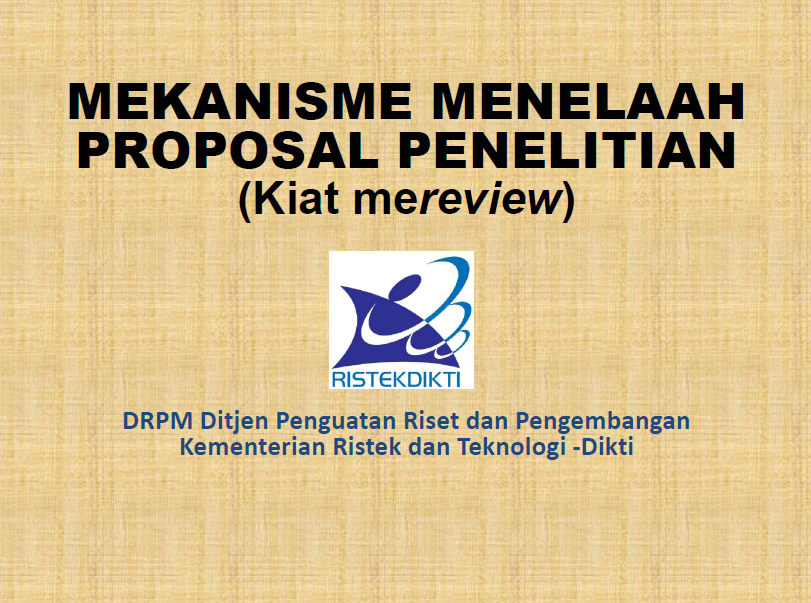 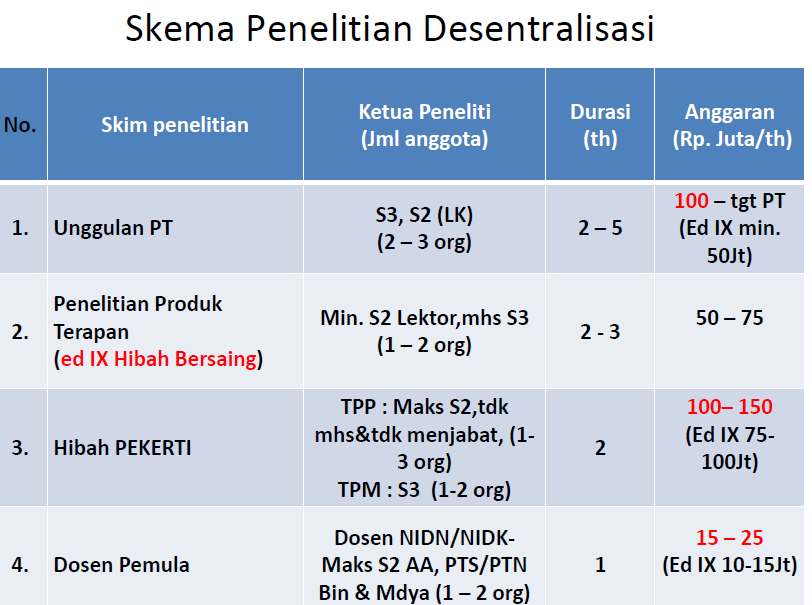 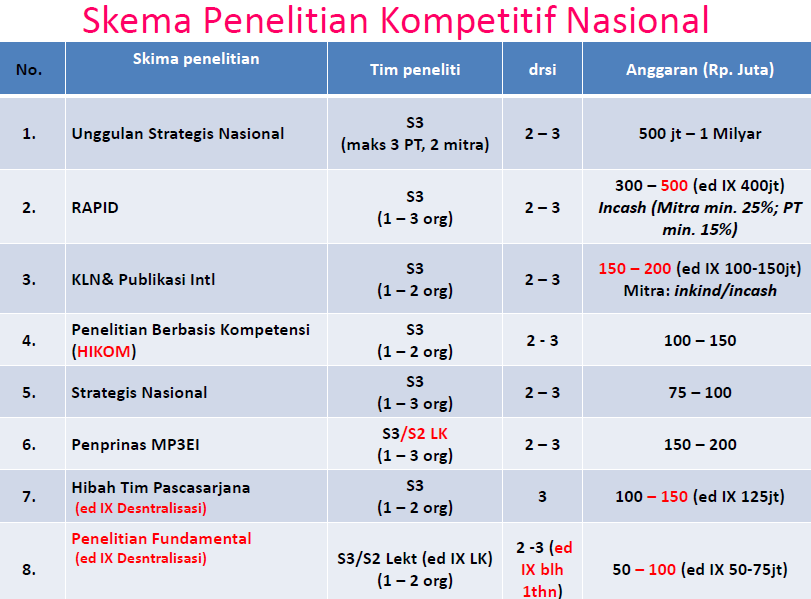 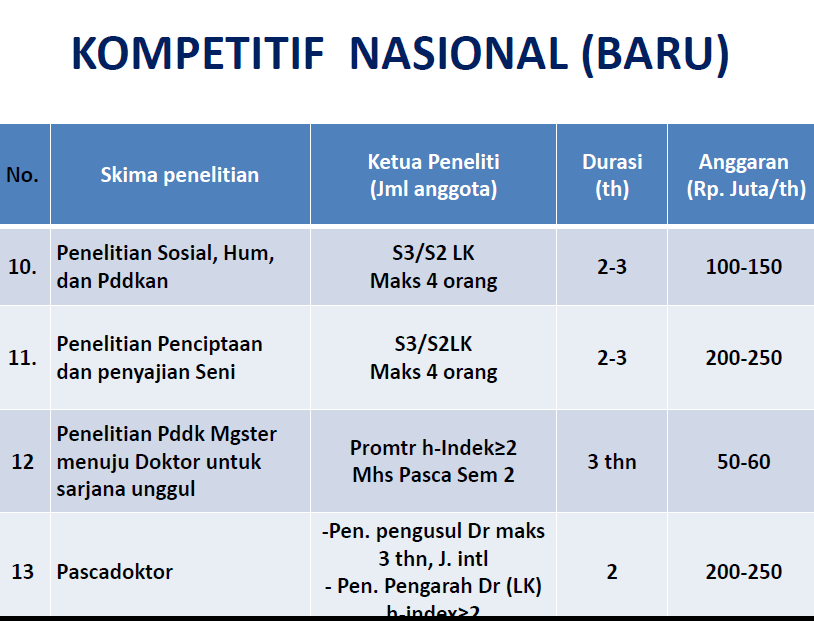 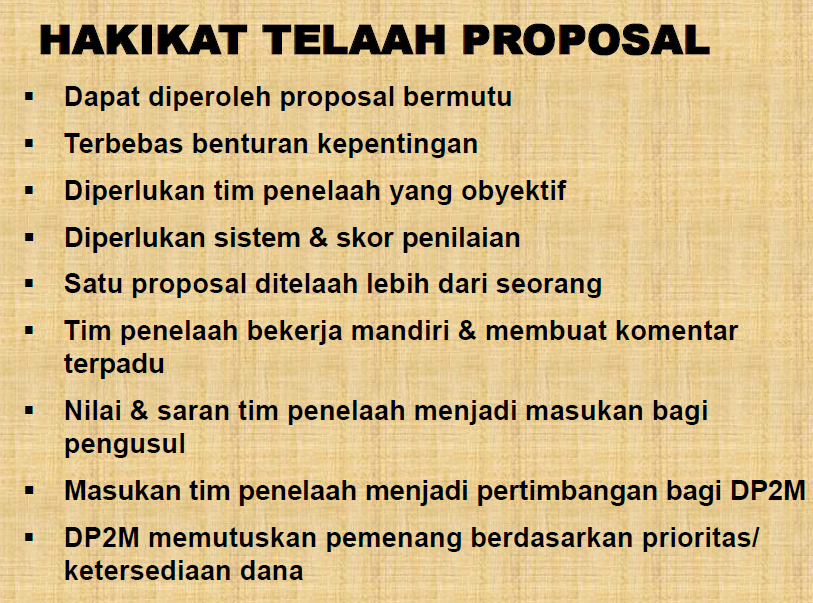 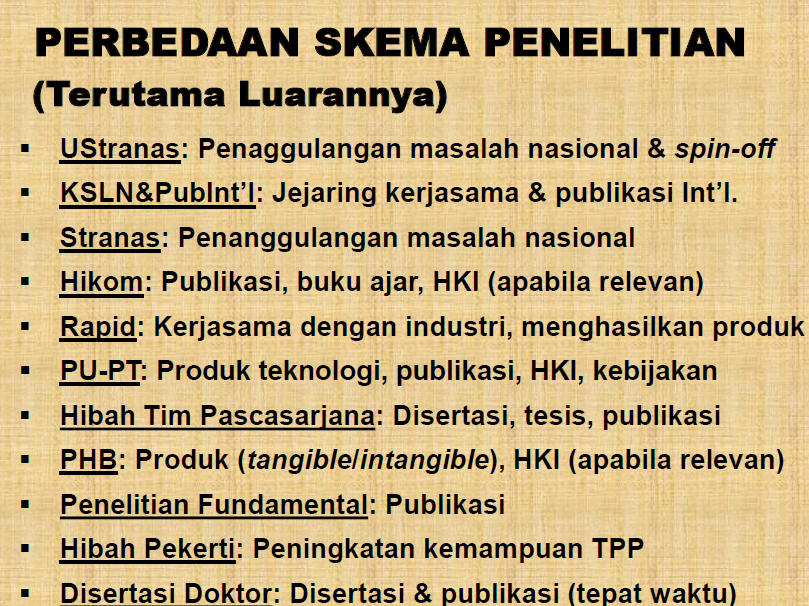 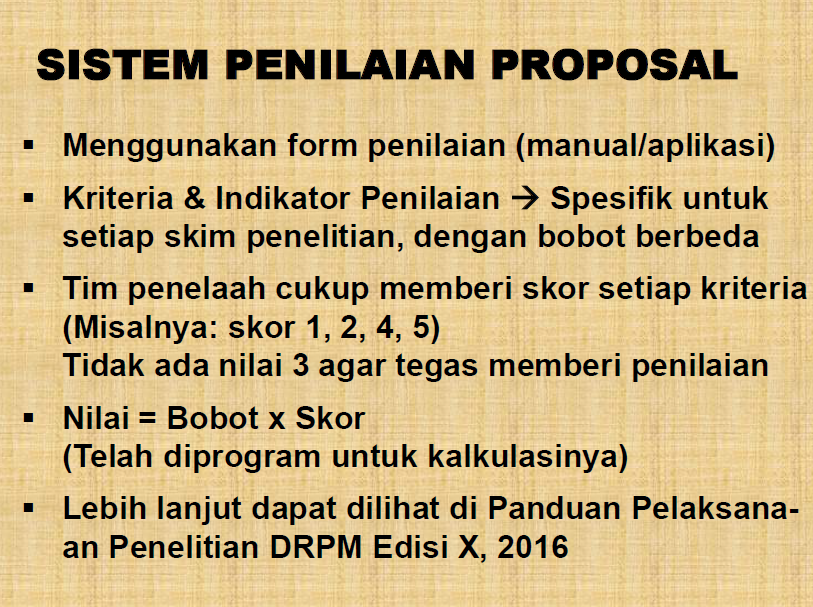 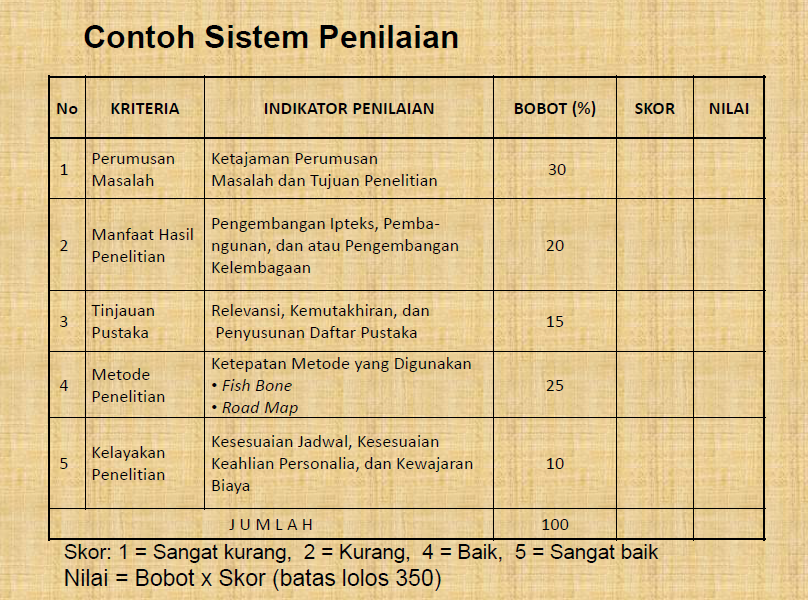 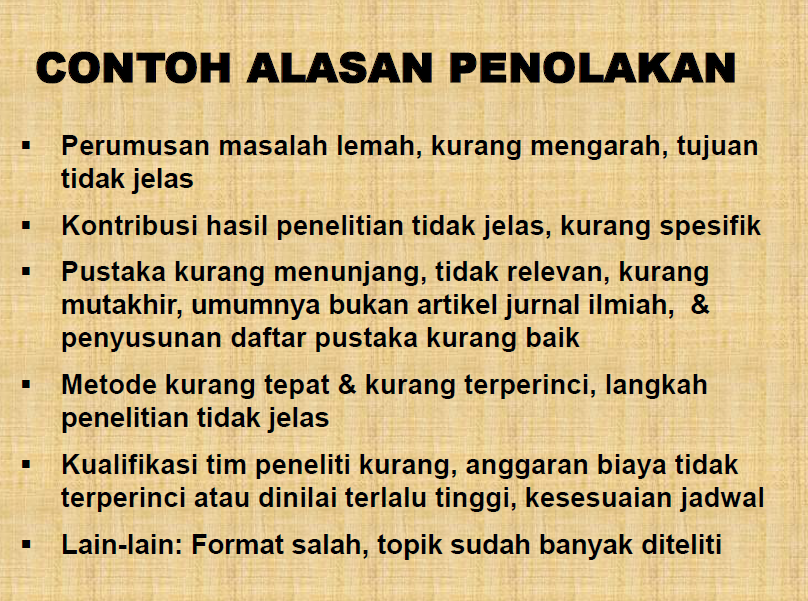 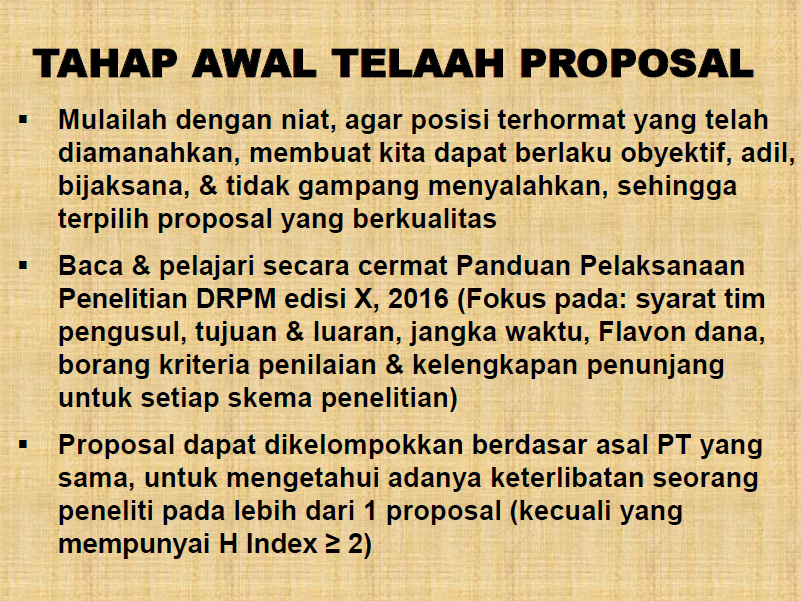 Lanjutan
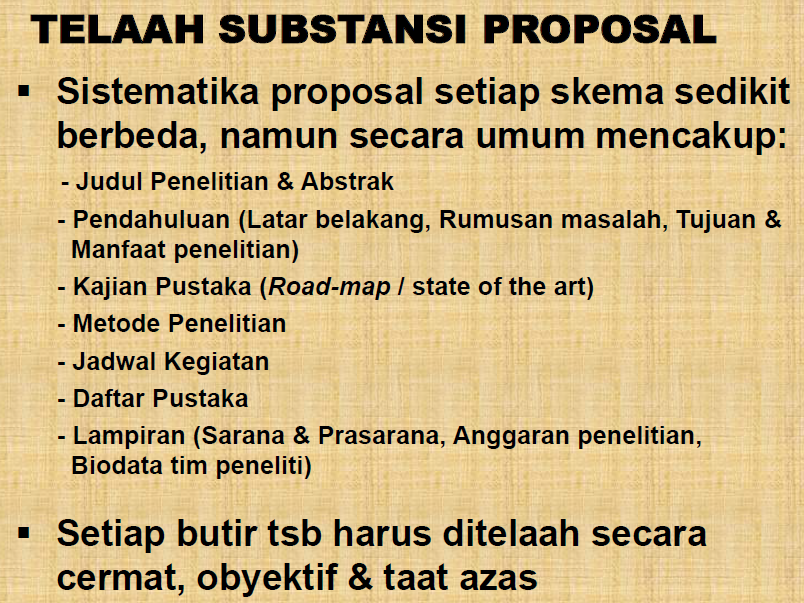 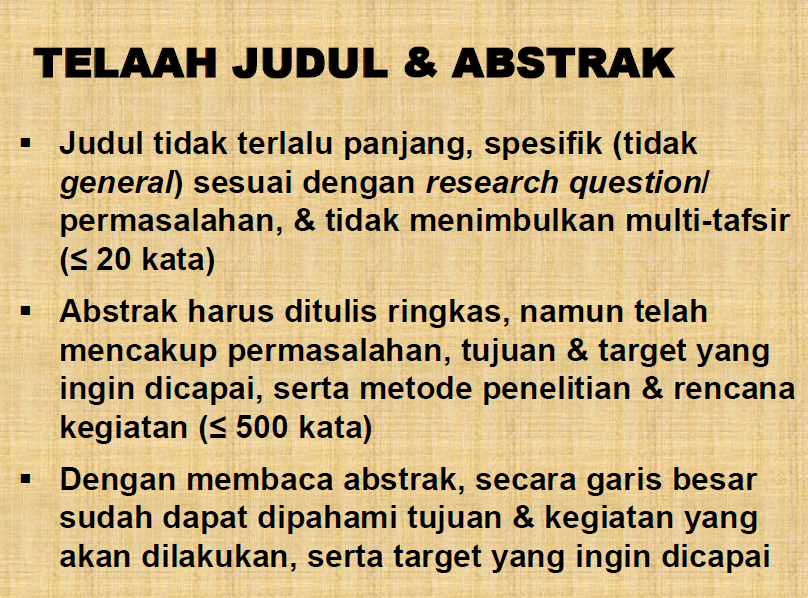 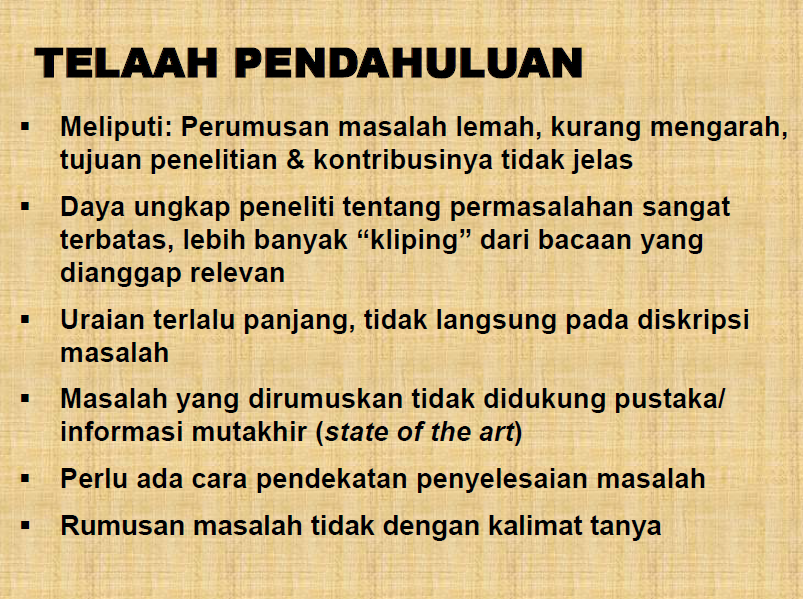 Lanjutan
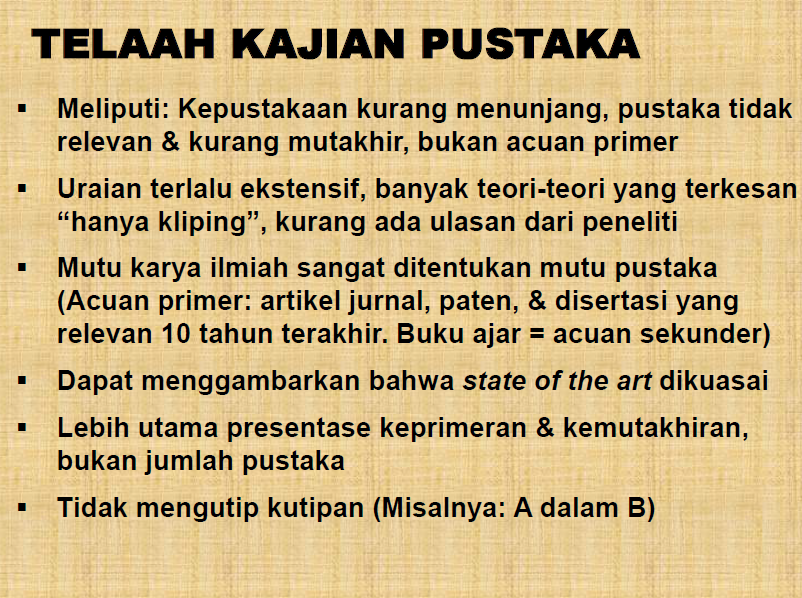 Lanjutan
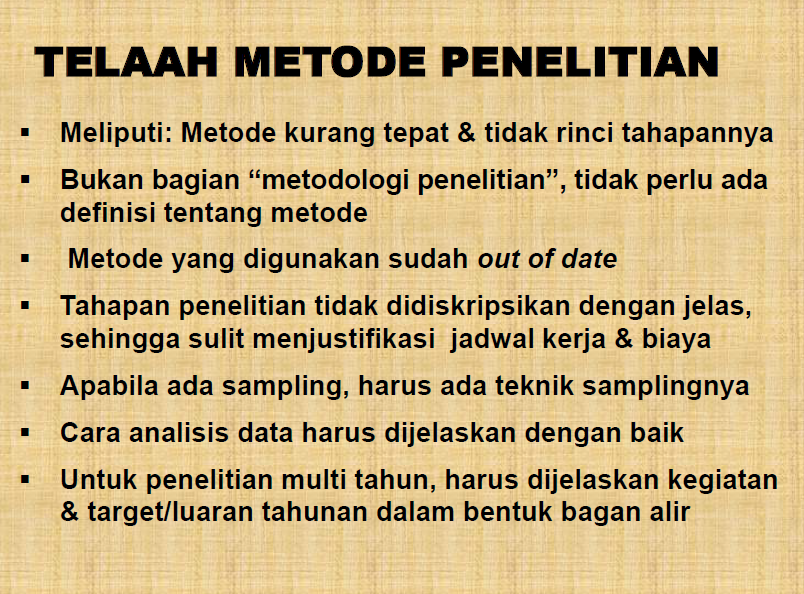 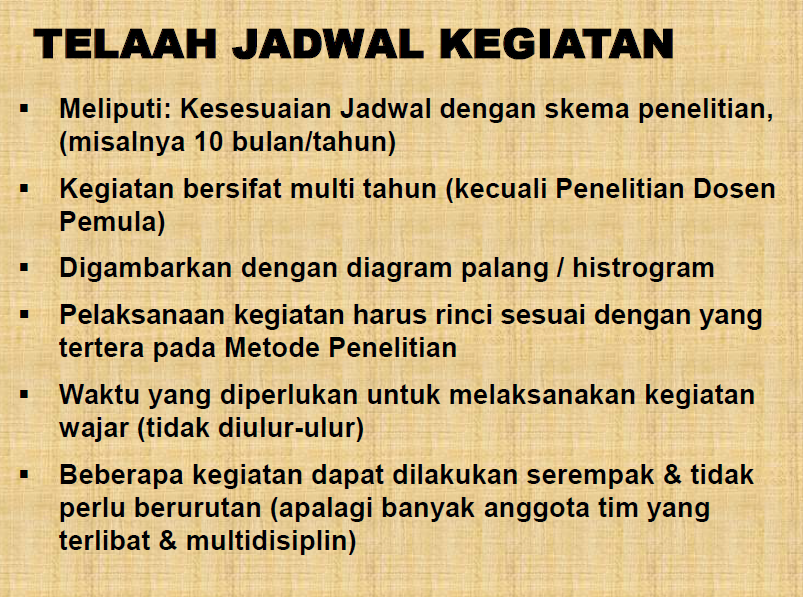 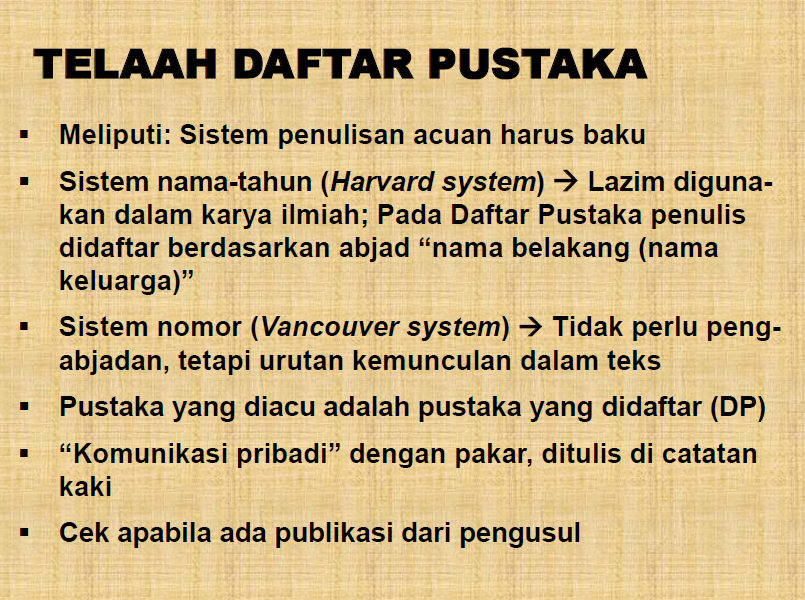 Lanjutan
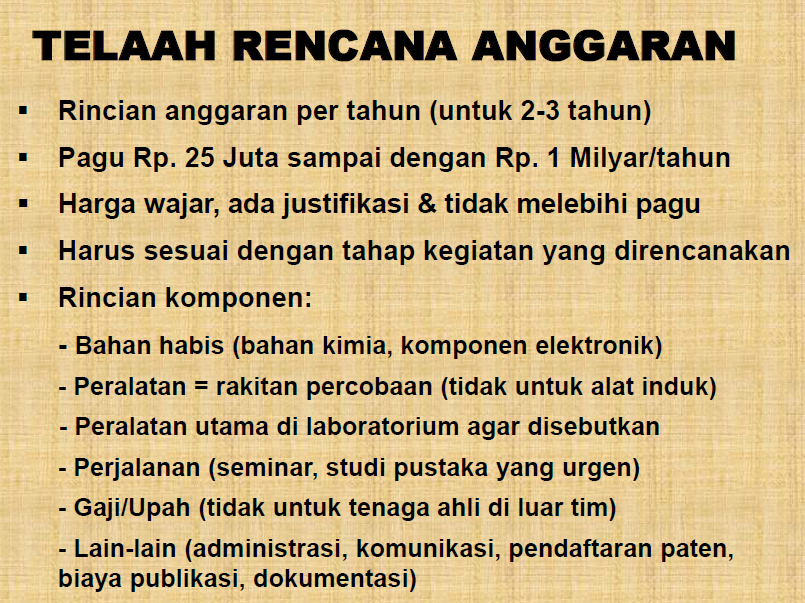 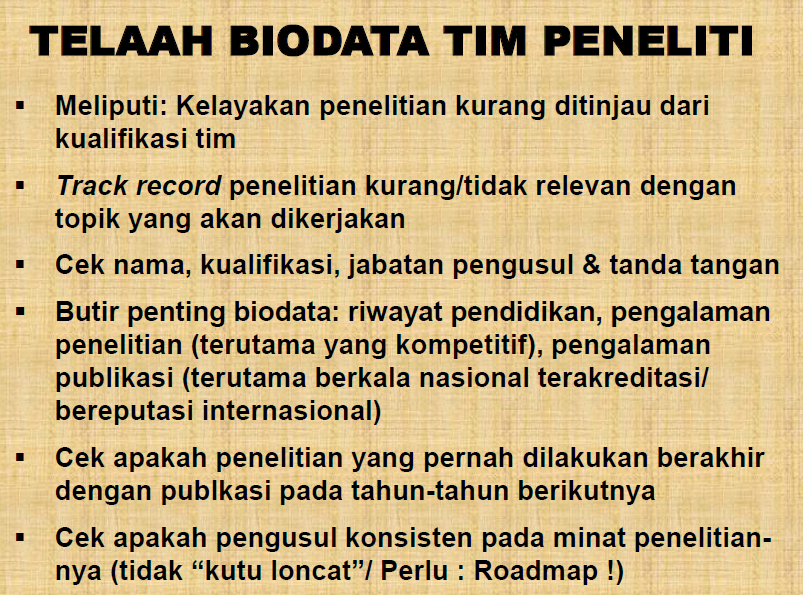 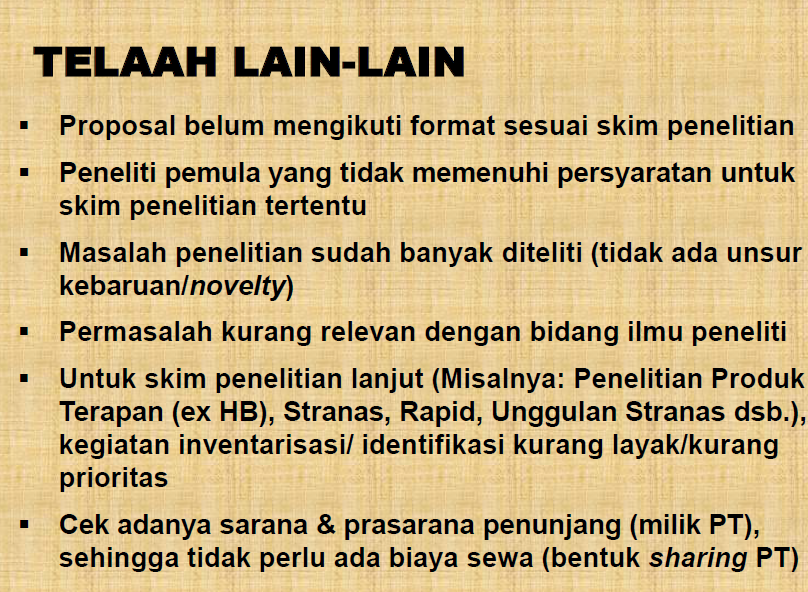 Lanjutan
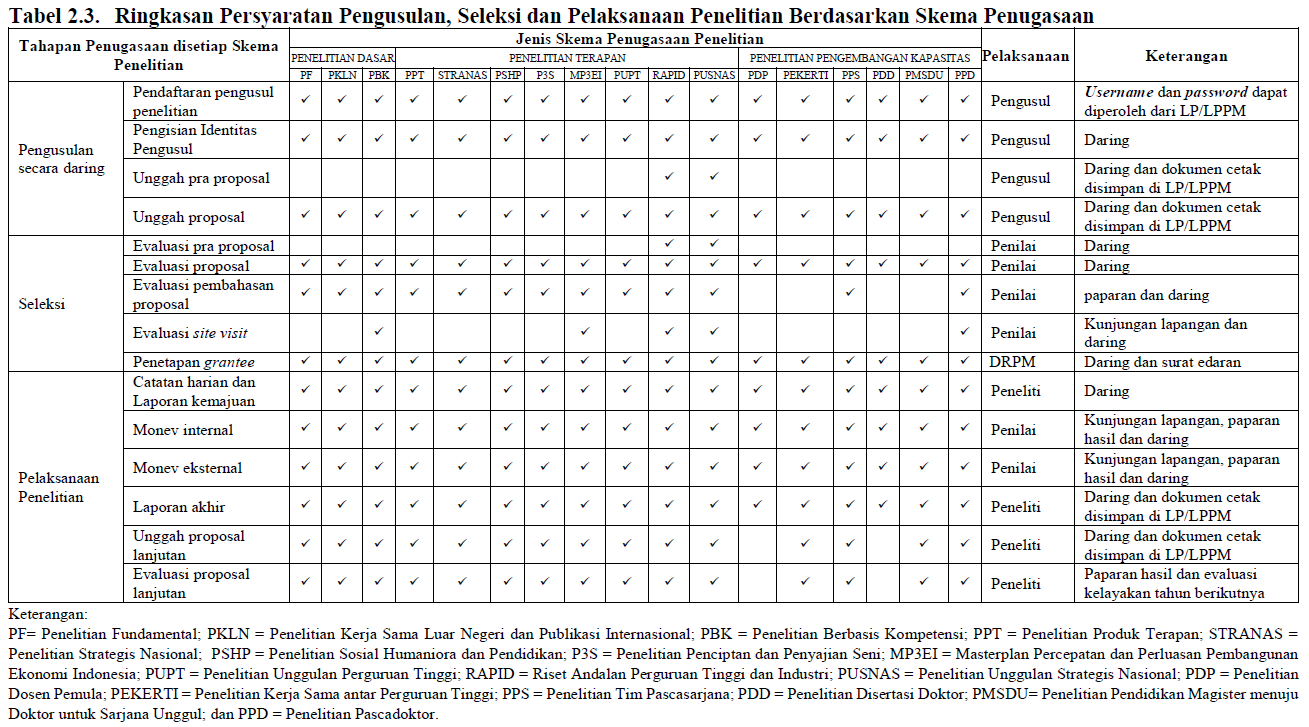 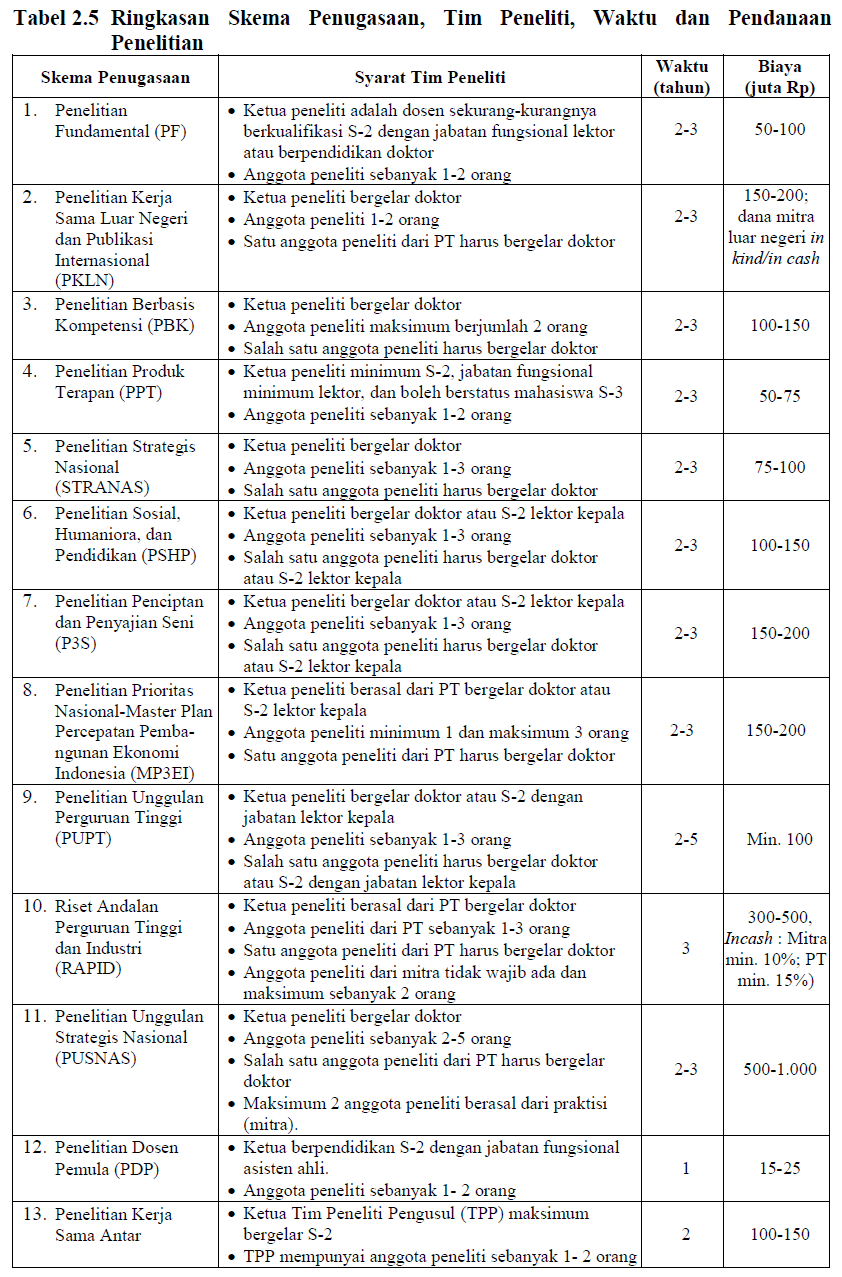 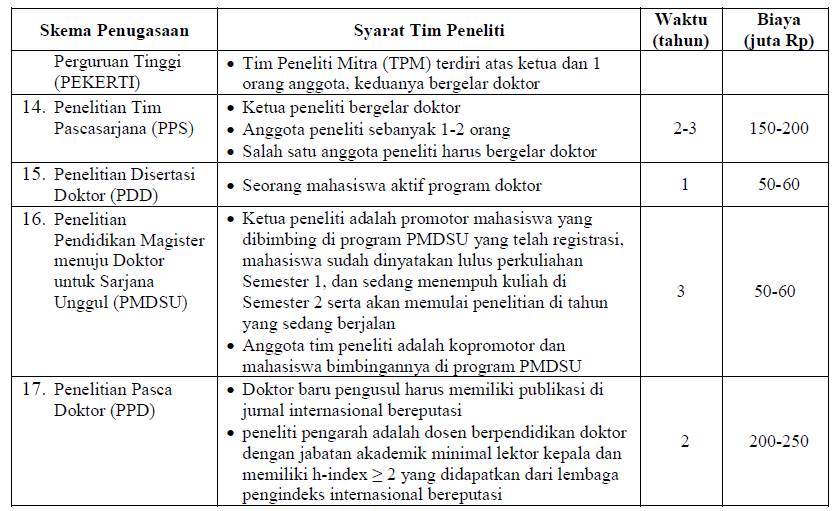 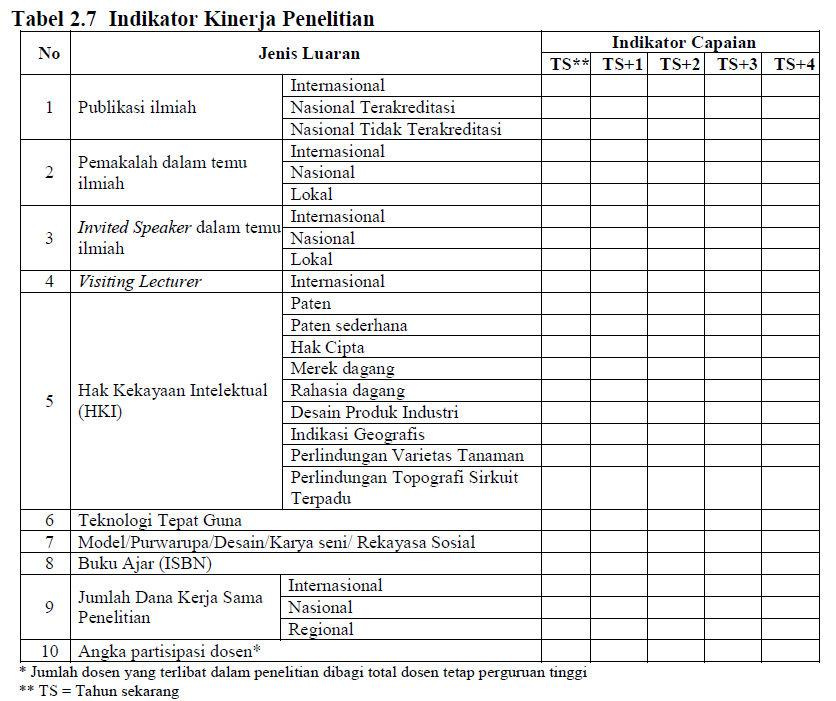